Now or Later
Now or Later
“Now as he reasoned about righteousness, self-control, and the judgment to come, Felix was afraid and answered, ‘Go away for now; when I have a convenient time I will call for you.’’
Acts 24:25
Now or Later
“Then Agrippa said to Paul, ‘You almost persuade me to become a Christian.’’’
Acts 26:28
Now or Later
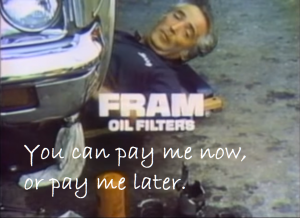 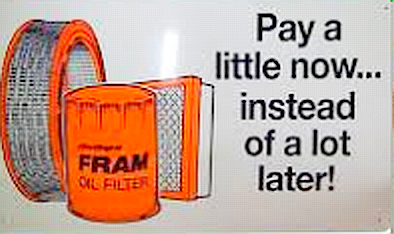 Now or Later
Believe in Jesus
John 8:24; Matt. 25:31-33
Confess Christ
Phil. 2:5-11; Rom. 14:10-12
Be Baptized
Mark 16:16; Matt. 3:11-12; Rev. 20:14-15
Assemble with the Saints
Heb. 10:24-25; 2 Thess. 2:1
Be Judged
Heb. 9:27; John 12:48; 2 Cor. 13:5